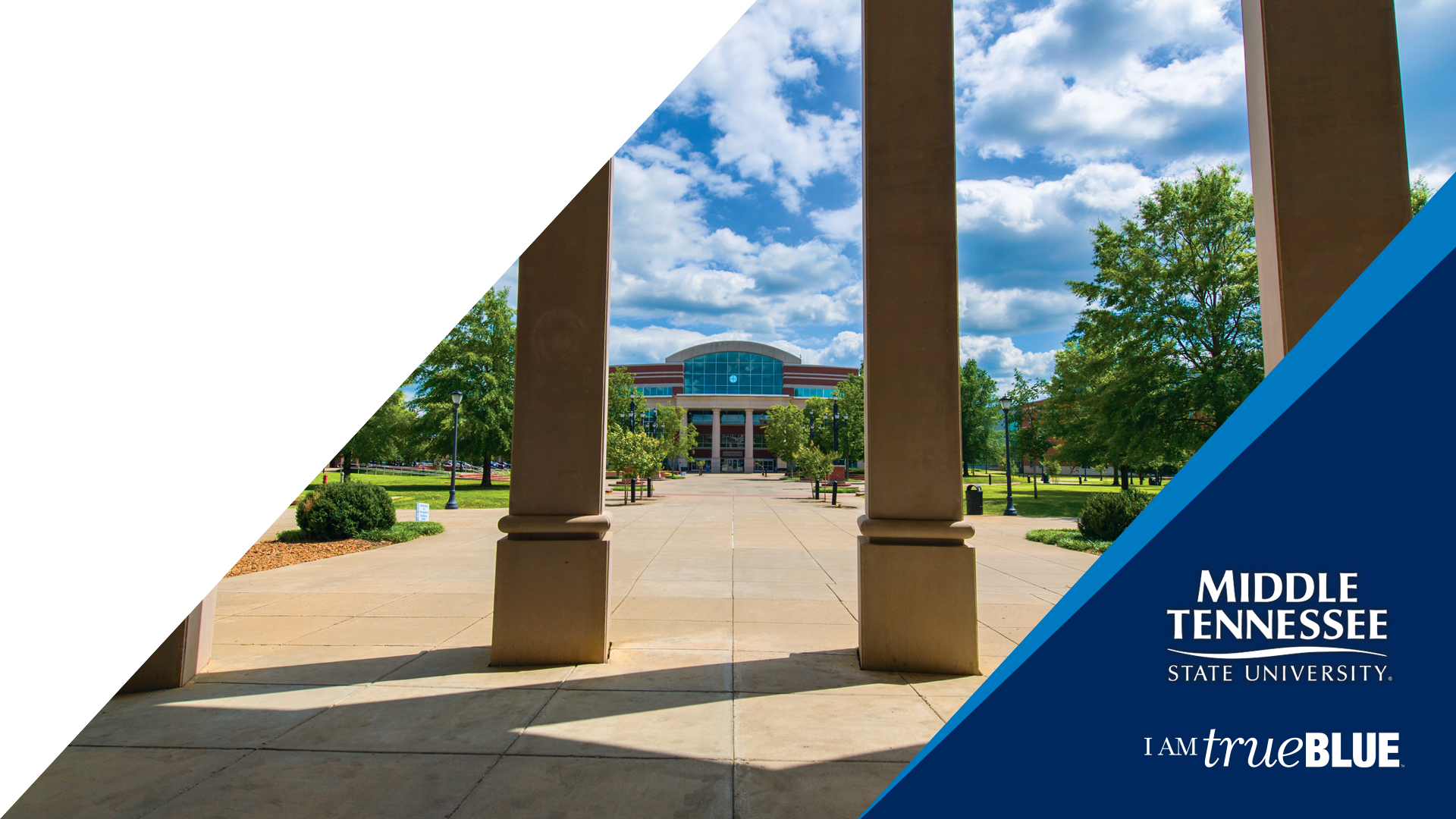 Title Goes Here
Subhead Goes Here
TitleSubhead
Text Goes Here Lorem ipsum dolor sit amet, consectetur adipiscing elit, sed do eiusmod tempor incididunt ut labore et dolore magna aliqua. Quis ipsum suspendisse ultrices gravida. Risus commodo viverra maecenas accumsan lacus vel facilisis.